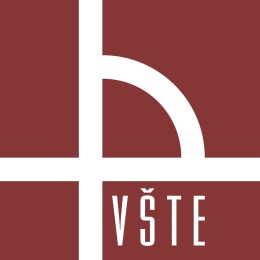 Vysoká škola technická a ekonomická v Českých Budějovicích
Analýza vybraného pracoviště ve strojírenské firmě se zaměřením na ergonomii a fyzikální faktory
Autor práce: Martin Michek
Vedoucí práce: Ing. Monika Karková, PhD.

2020
Motivace a důvody k řešení daného problému
Praxe v zkoumaném podniku
Znalost prostředí
Prohloubení znalostí v oblasti procesu
Zájem o práci v tomto oboru
Cíl bakalářské práce
Cílem bakalářské práce je analýza pracovního stanoviště ve výrobě strojírenské firmy, se zaměřením na ergonomii a fyzikální faktory. V teoretické části se uvedou základní poznatky v oblasti ergonomie a fyzikálních faktorů. V aplikační části se popíše aktuální stav a načrtnou se možnosti zlepšení. Výstupem práce bude metodika postupu výrobního procesu s ohledem na ergonomii pracoviště.
Výzkumný problém
Analýza vlivů jednotlivých stanovišť výroby na pracovníka
Metodika pro pracovní postup s ohledem na ergonomii
Použité metody
Metoda časového snímku pracovního týdne
Metody sběru dat v podobě osobních pozorování a použití přístrojů
Dotazníkové šetření
Zkoumaná firma
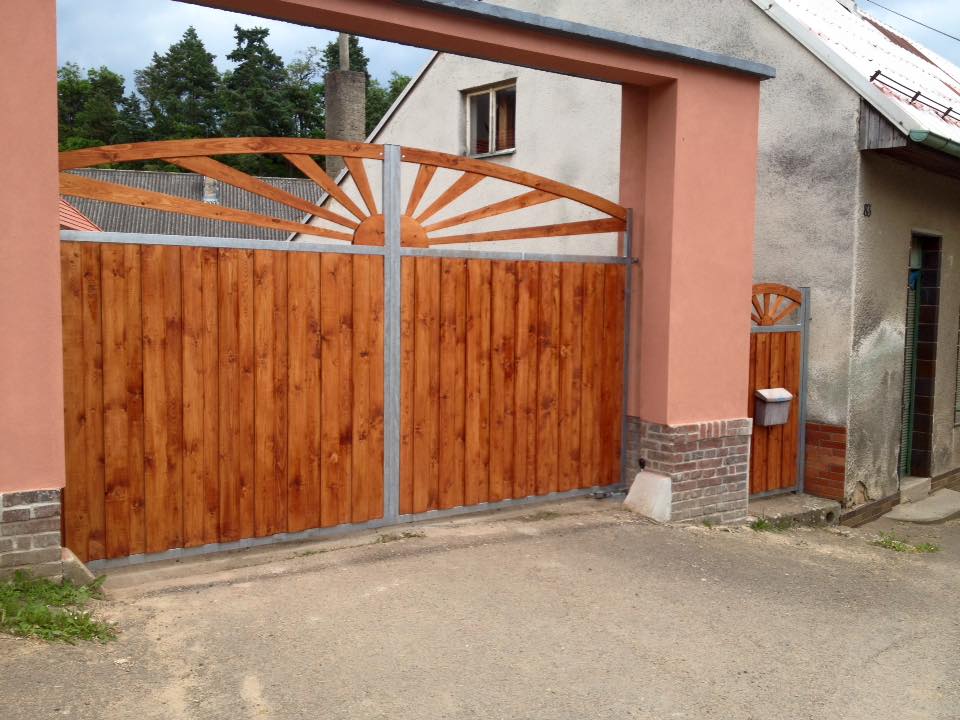 Výsledky výzkumu – časový snímek týdne
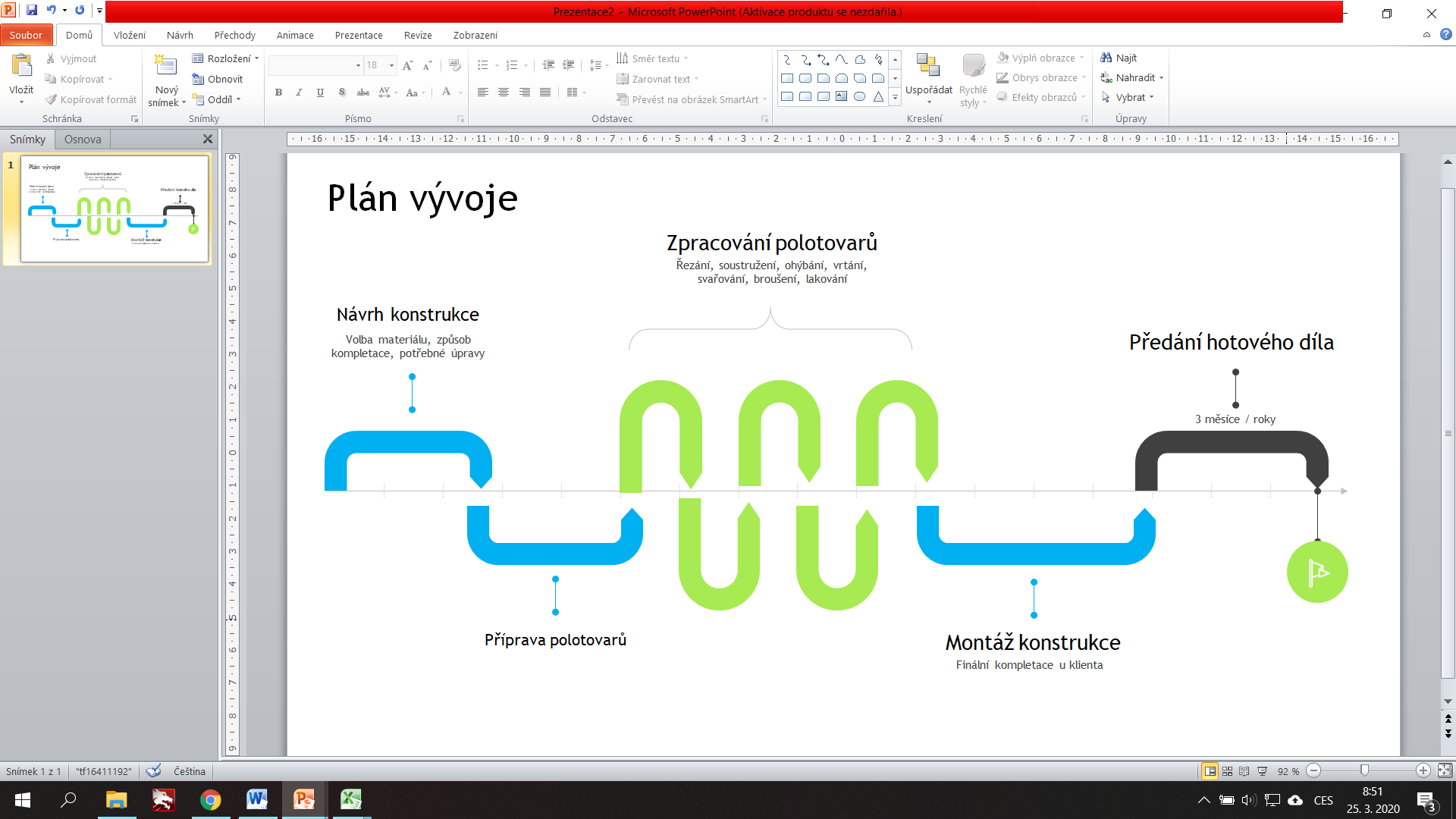 Výsledky výzkumu – pozorování a měření
Nevhodná organizace skladu
Absence vzduchotechniky
Nadměrná fyzická zátěž
Nedostatečné osvětlení
Nestálá teplota
Výsledky výzkumu - dotazník
Nevhodné rozmístění nářadí
Nedostatečné proudění vzduchu – prašnost
Uspořádání pracovišť
Nevyhovující organizace skladu
Návrhy opatření
Investice do vzduchotechniky
Vlastní výroba převozných vozíků a skladovacích systémů
Nauka o pracovních polohách
Návrh nového rozmístění pracovišť
Přidání patrového regálu na nářadí
Aktuální rozmístění
Navrhované rozmístění
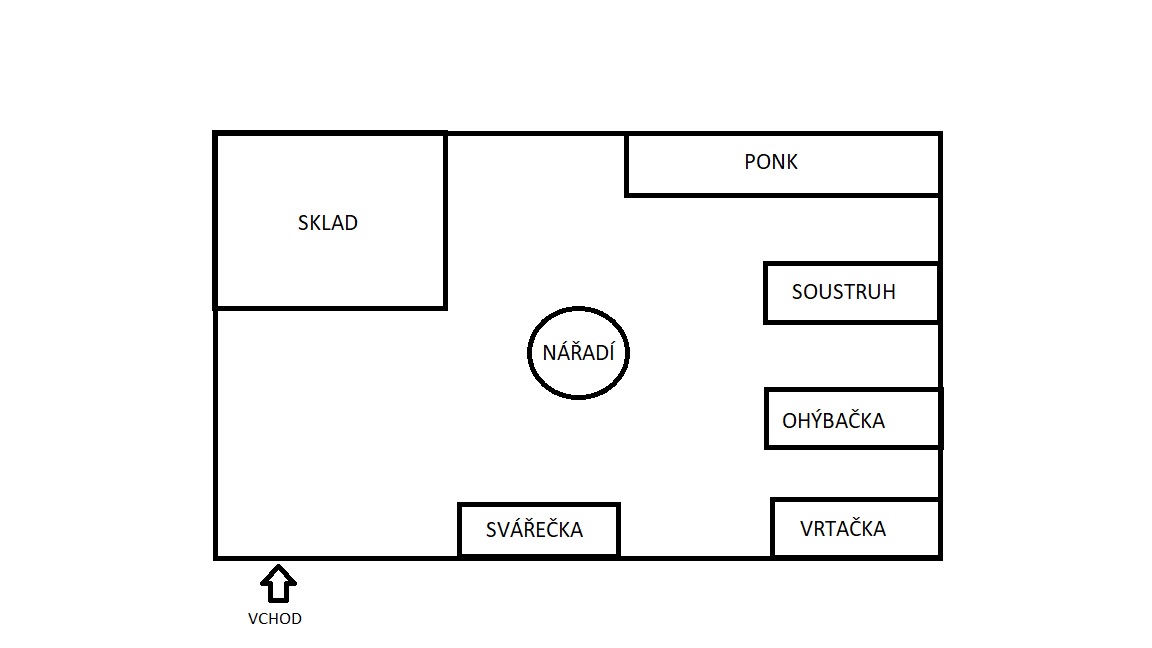 Metodika pro pracovní postup s ohledem na ergonomii
Rozvržení pracovního postupu dle energetické náročnosti
Sestavení jednotlivých úkonů na začátku směny
Fyzicky náročné úkoly provádět jako první
Investovat čas do úklidu
Chytře rozvrhnout práci s administrací
Shrnutí
Dostatečné návrhy opatření
Cíl práce splněn
Prostor pro otázky
Děkuji za pozornost